L’AquilaFenice
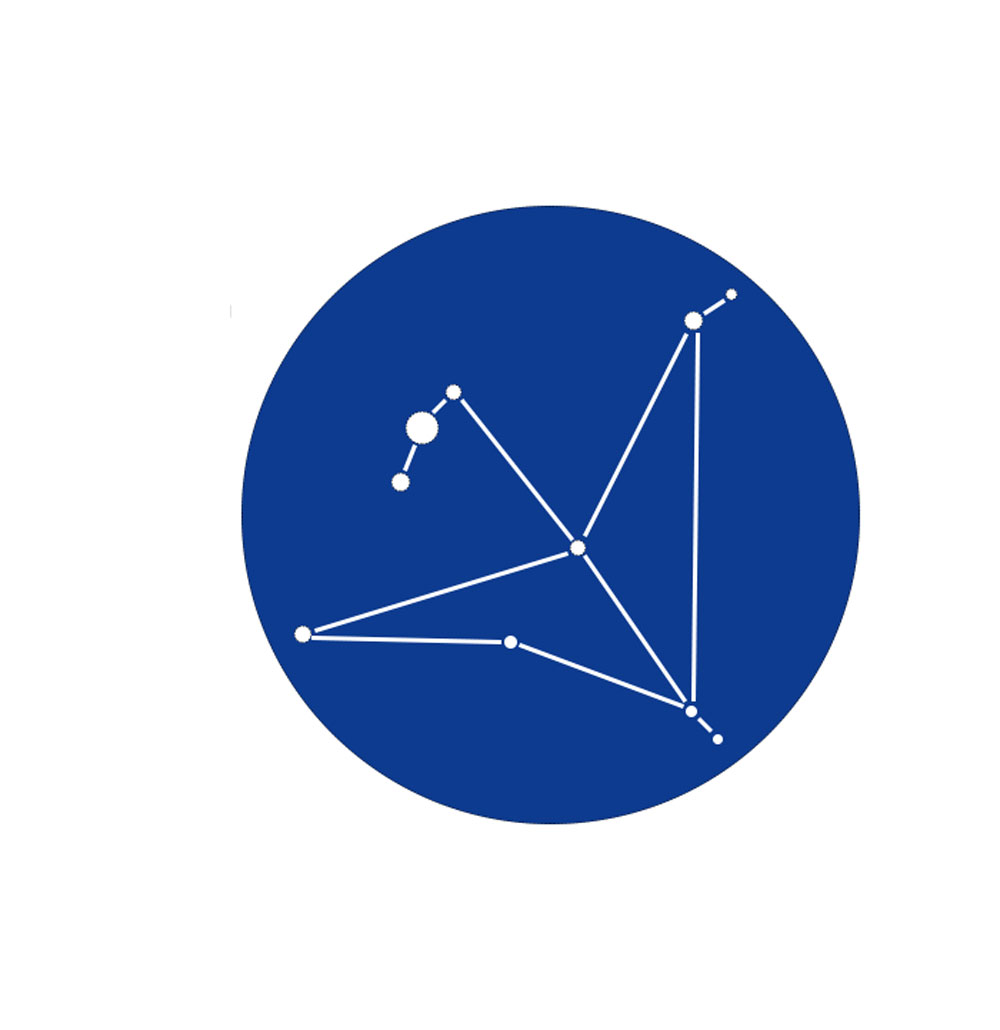 IL GAMING AL SERVIZIO DELL’ACCESSIBILITA'
Elisa Sorrentino, Adele Giacoia, Luca Rigano
Luca Serasini e Salvo Provenzano
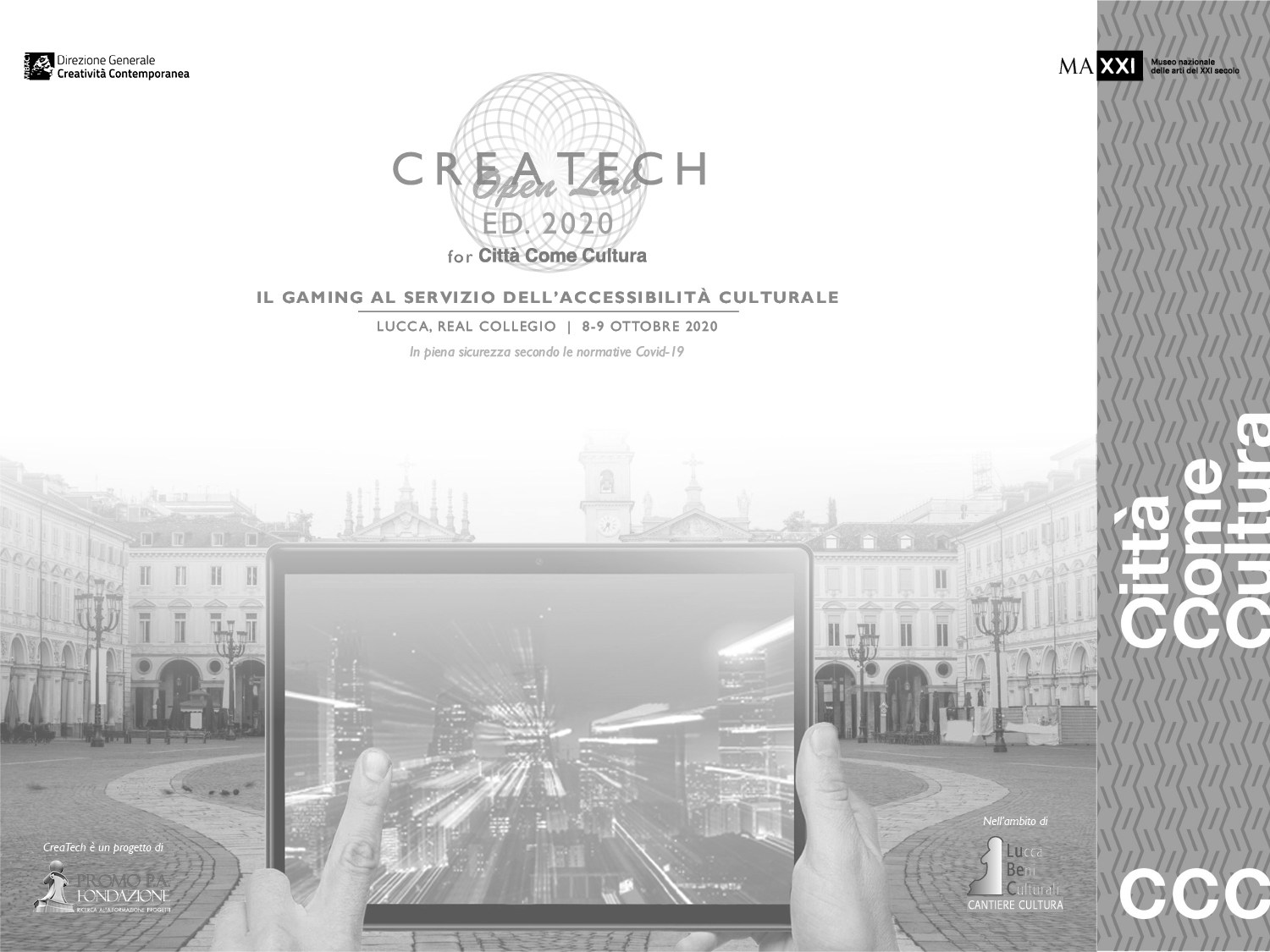 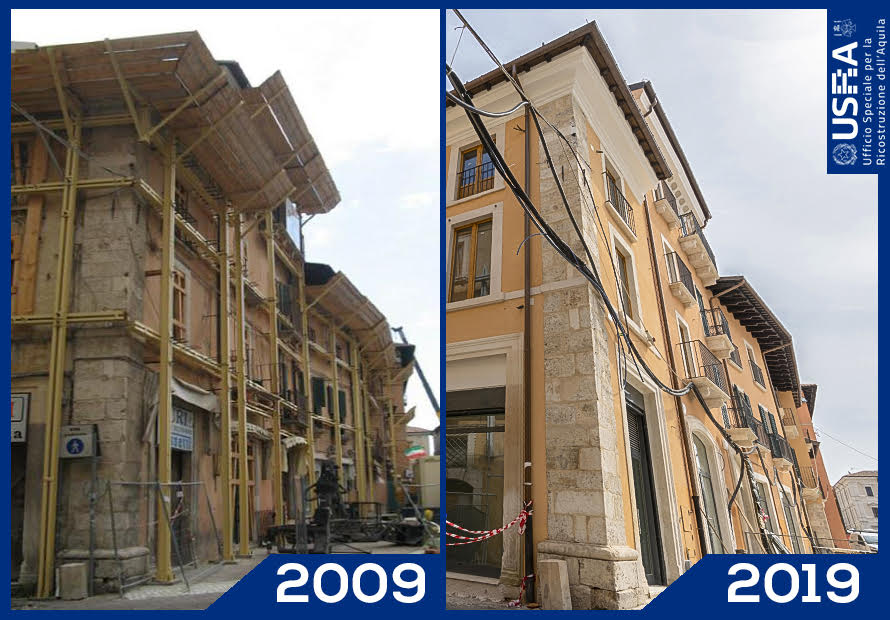 Come L’ARABA FENICE, che risorge dalle sue ceneri, anche la città de L’Aquila nel corso dei secoli ha vissuto tragici terremoti che l’hanno distrutta ma è sempre risorta……
Giochiamo!
CASTELS
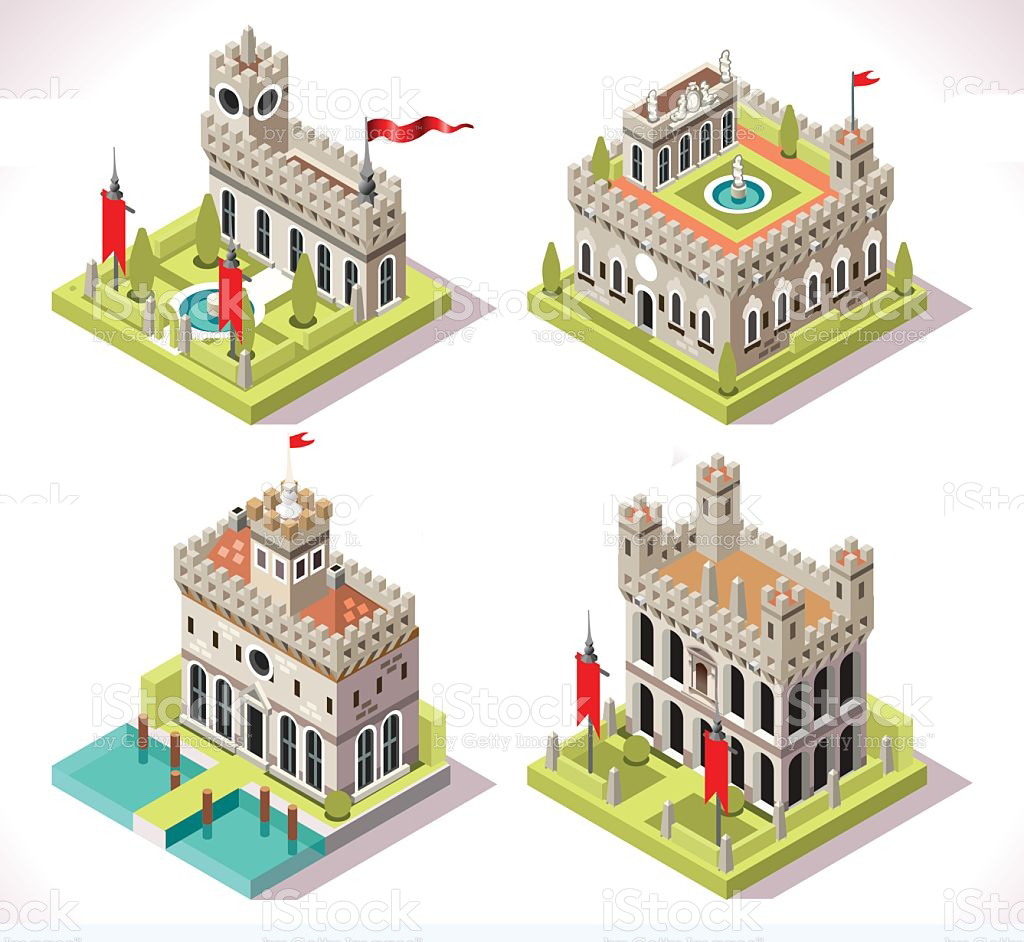 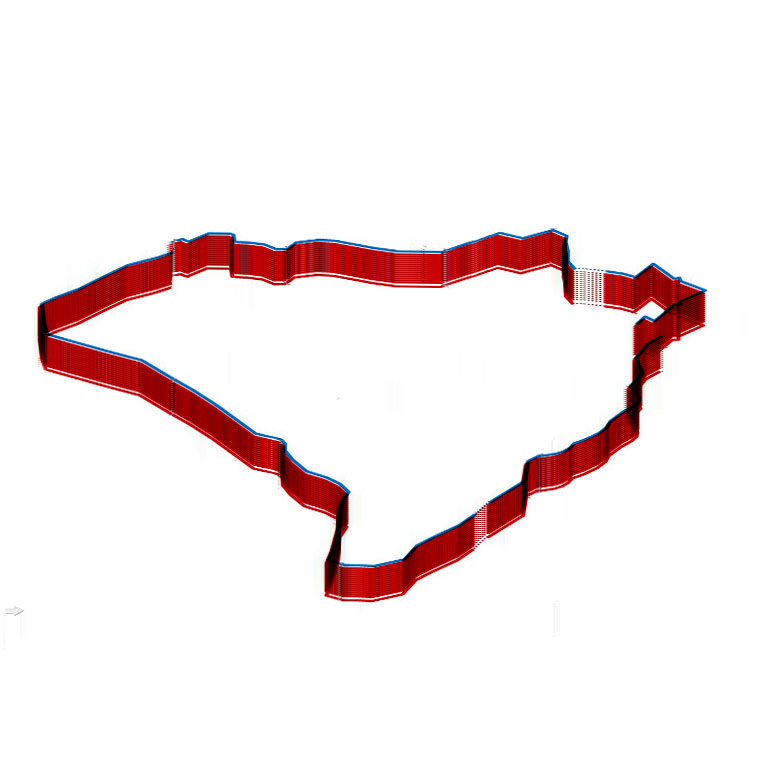 CHURCES
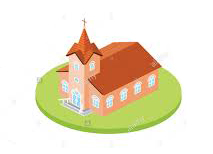 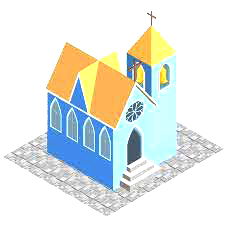 BAR/RESTAURANTS
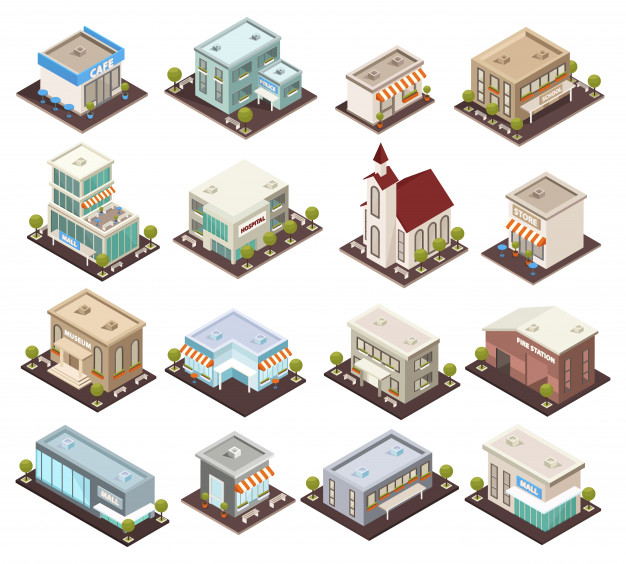 I LIVELLI TEMPORALI
2009
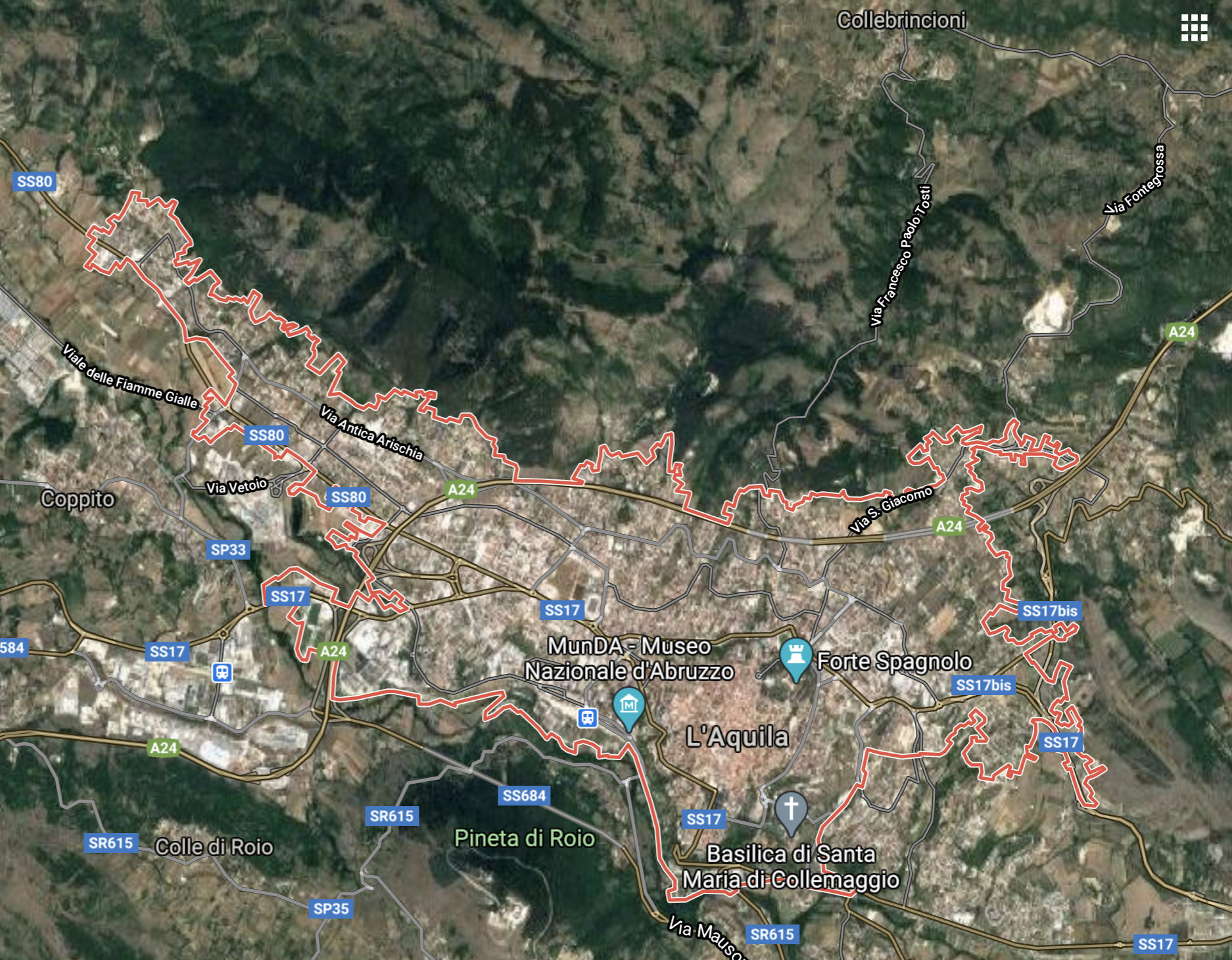 1703
1461
1254
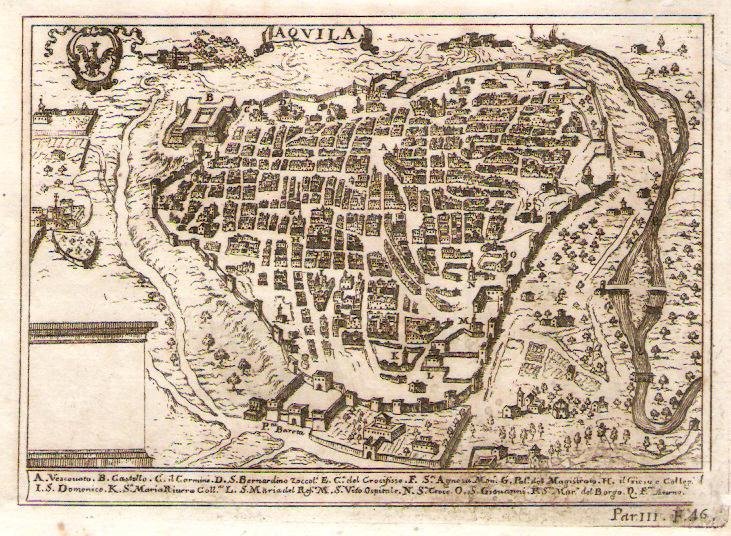 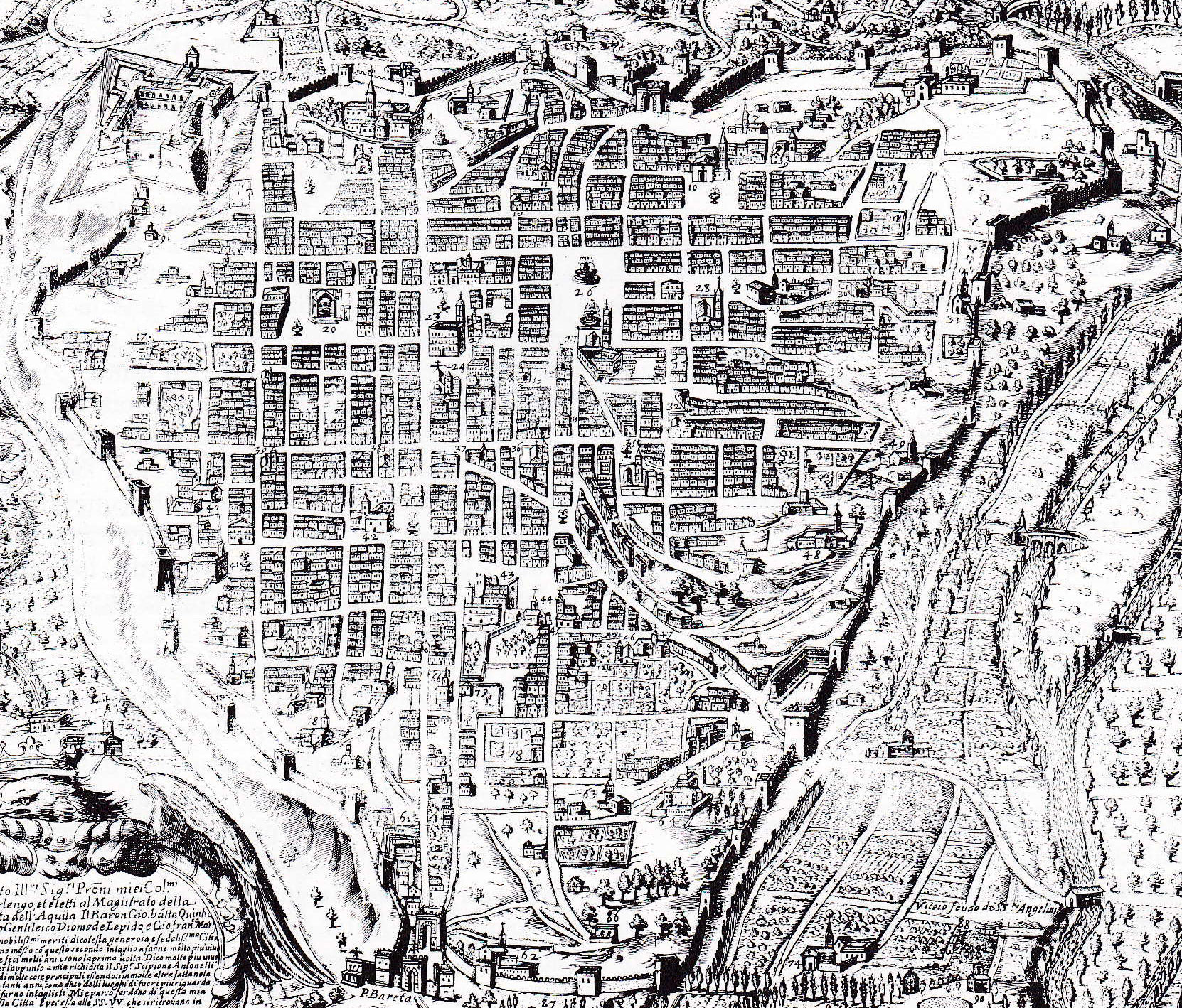 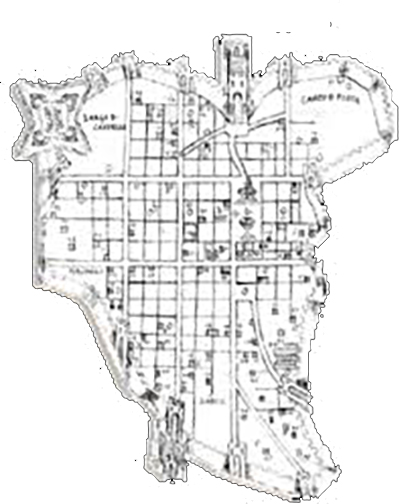 I PAESI DONATORI
CASTELS
CHIESA DELLE ANIME SANTE
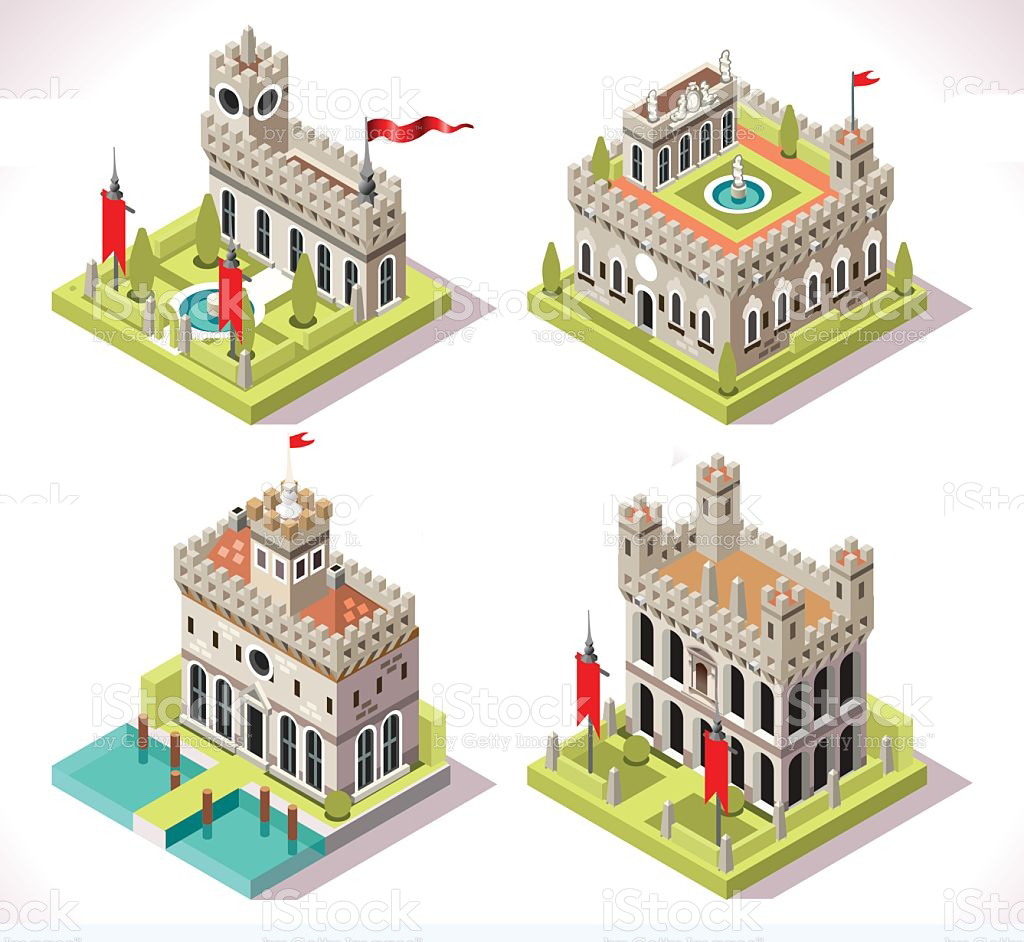 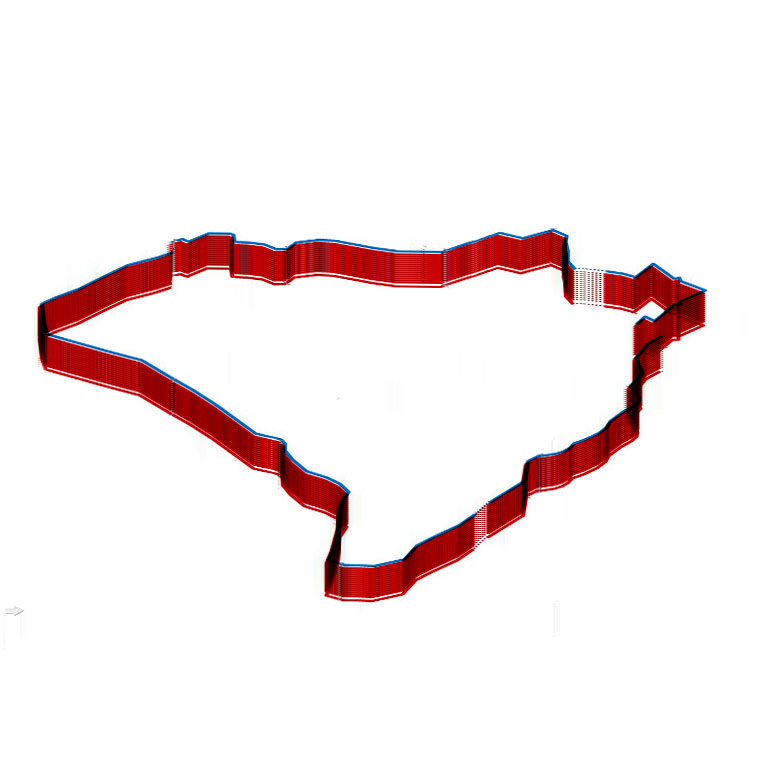 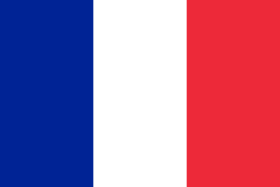 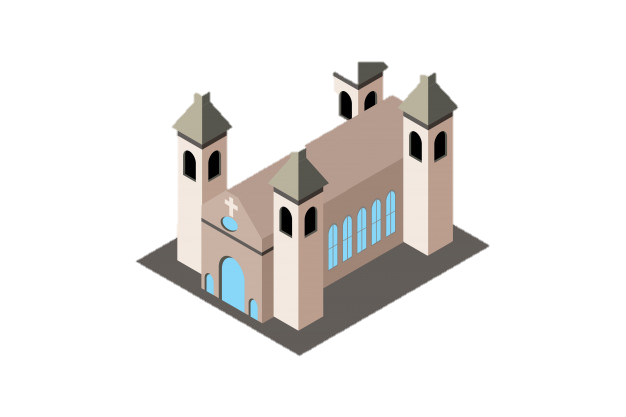 CHURCES
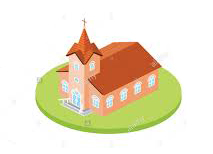 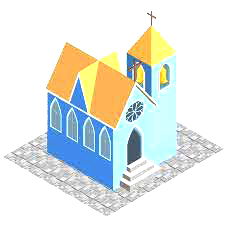 BAR/RESTAURANTS
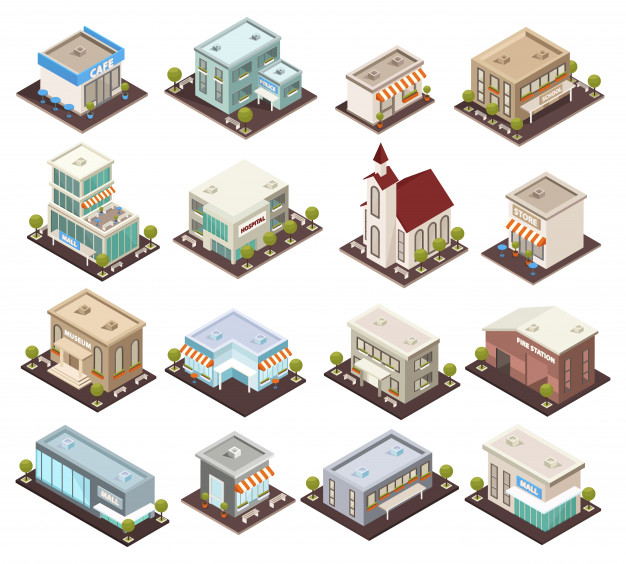 GLI AQUILANI
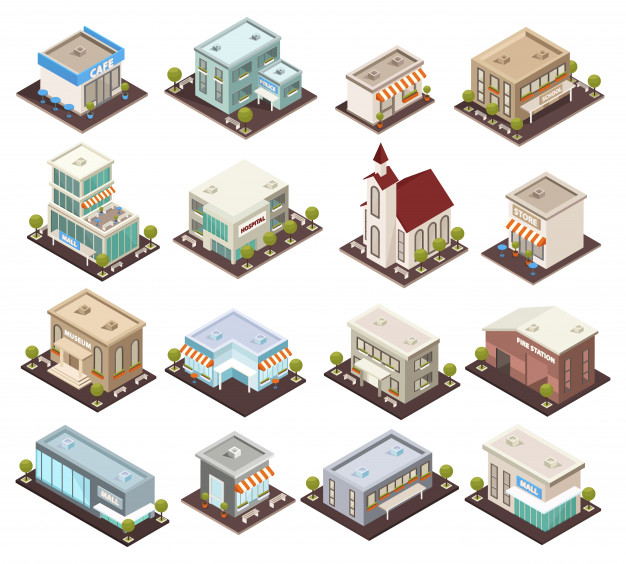 «L’OPERA» RESTAURANT
CASTELS
RIGHT!!YOU WIN 10 % OF DISCOUNT FOR A DINNER
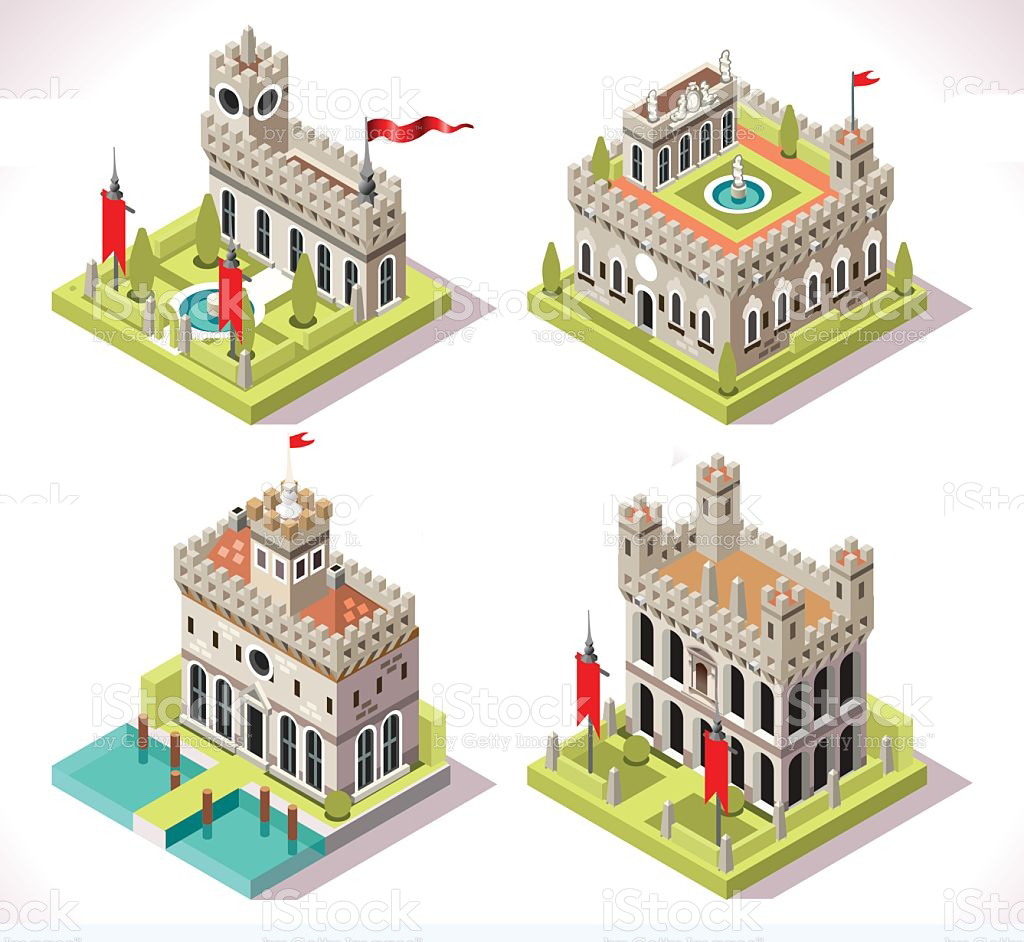 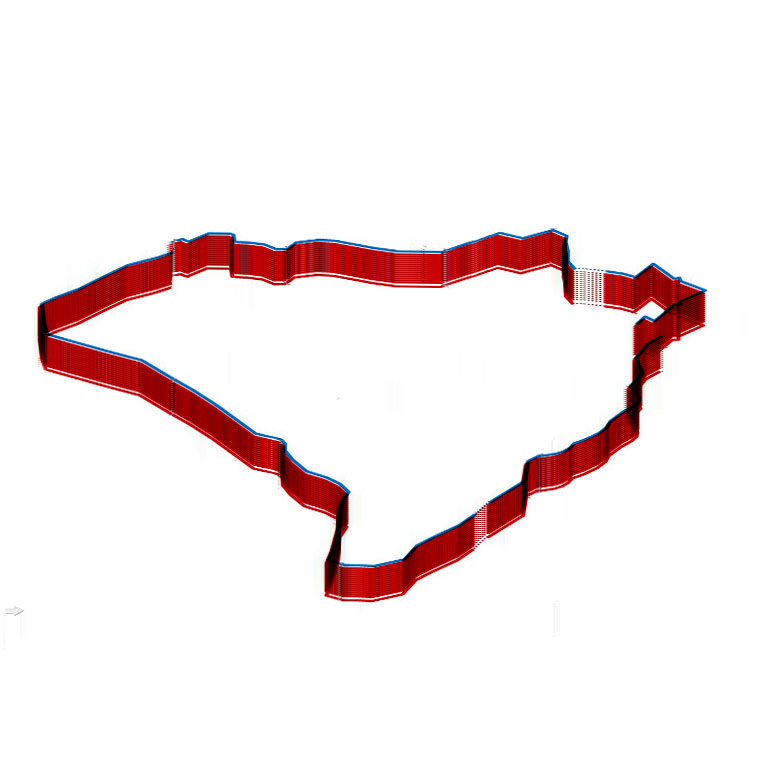 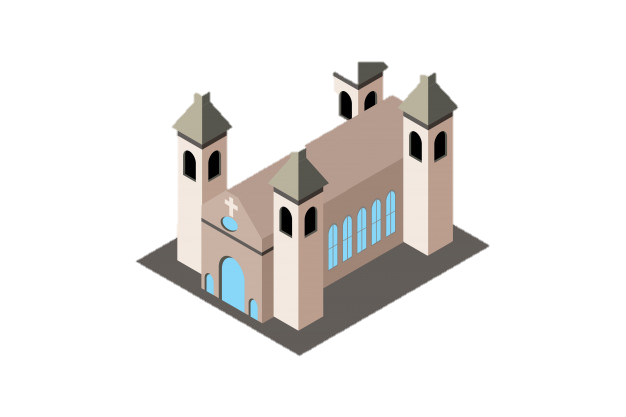 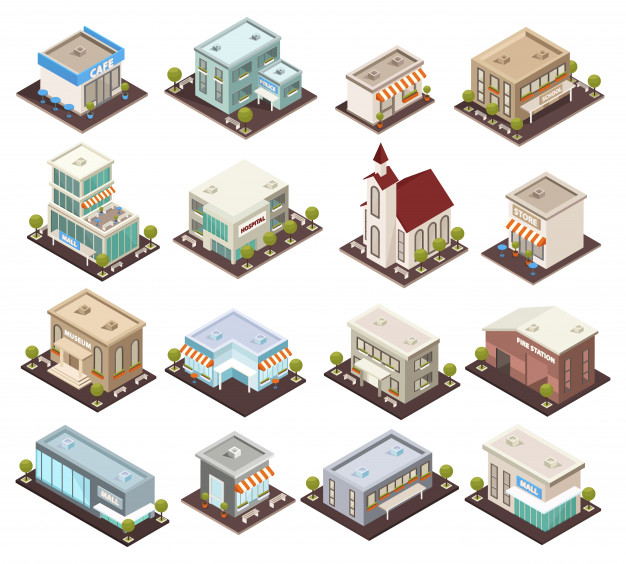 CHURCES
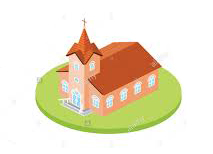 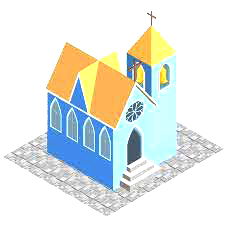 BAR/RESTAURANTS
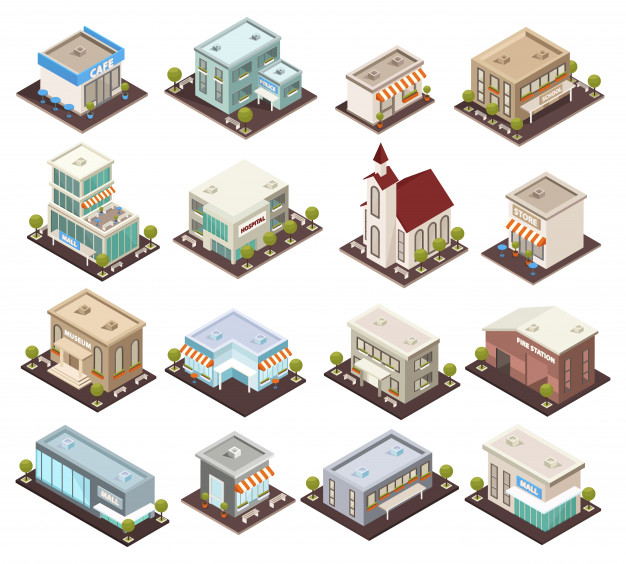 70%
‘VIENI A L’AQUILA’
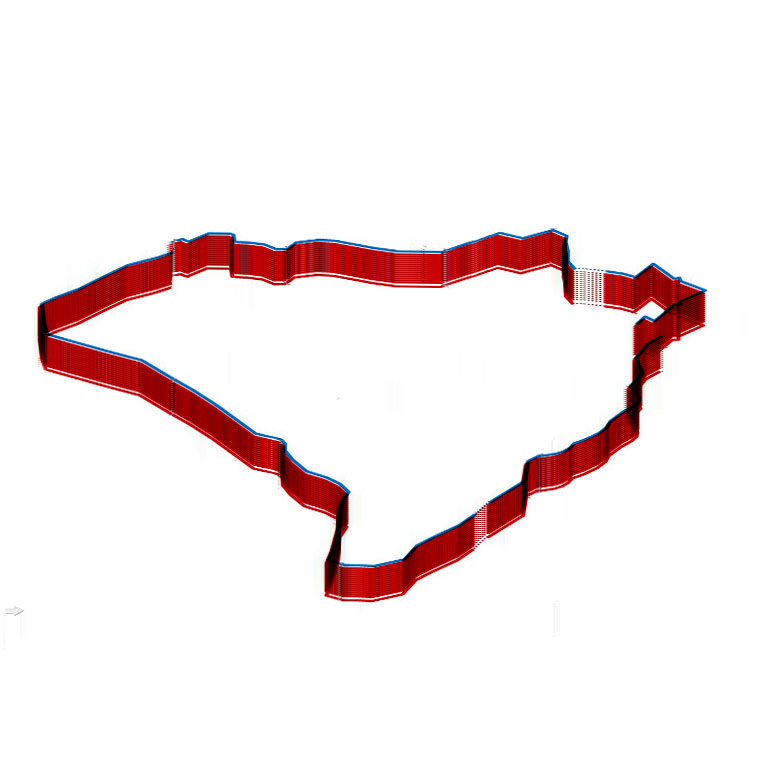 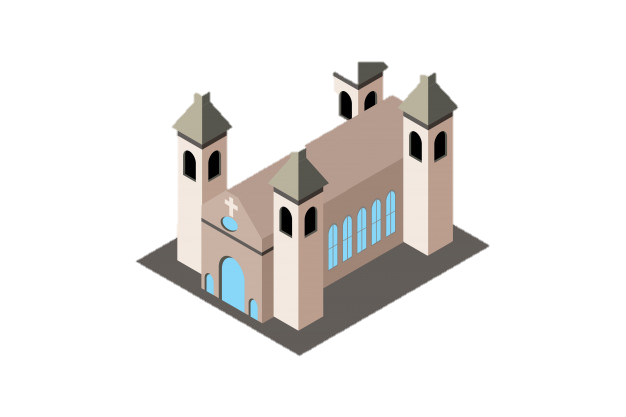 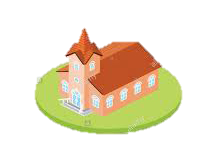 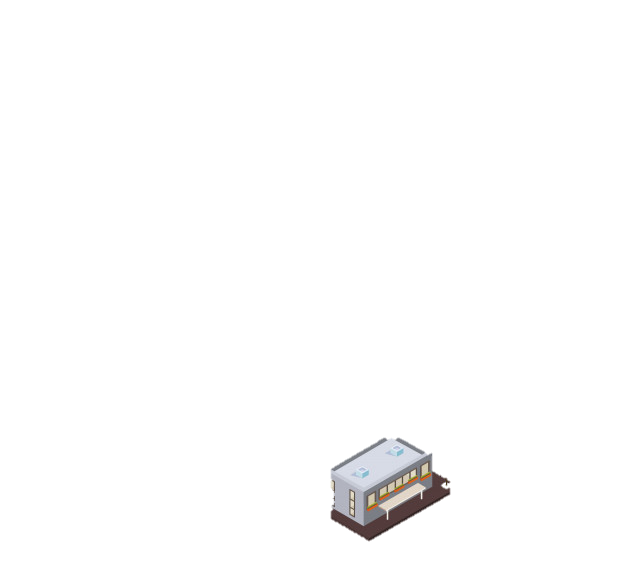 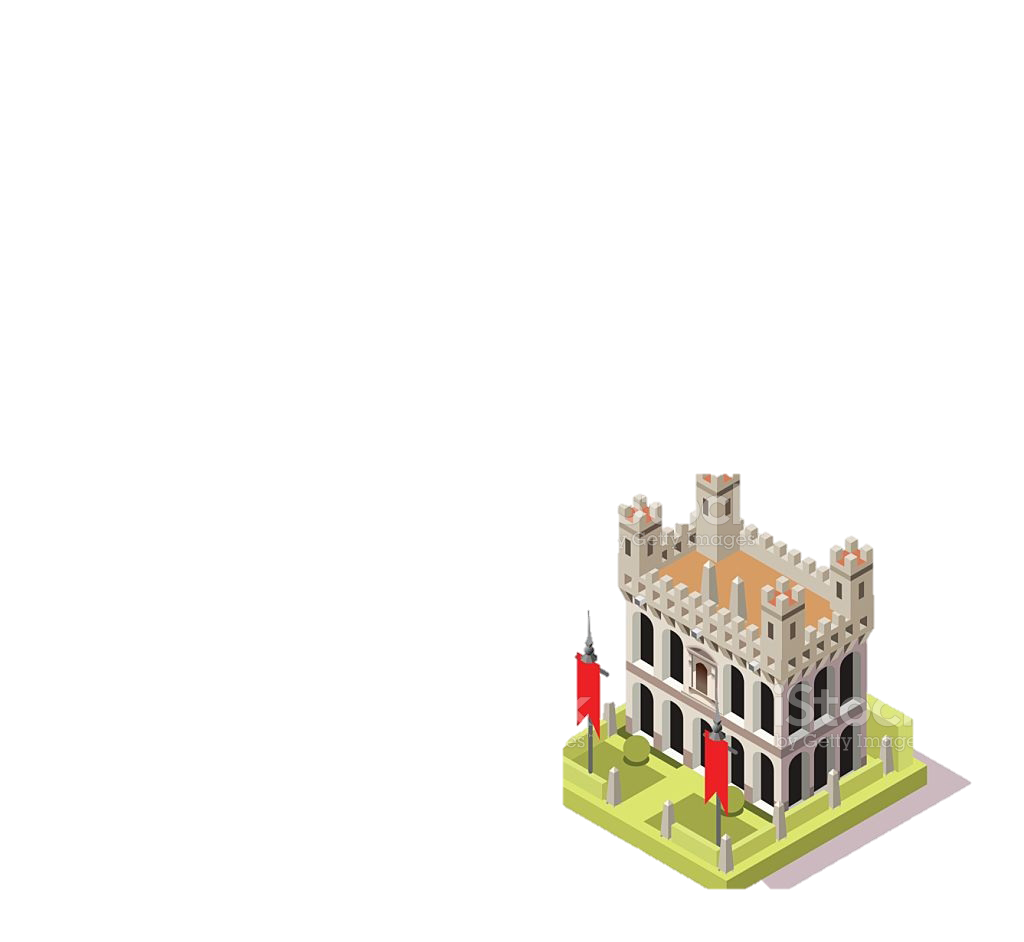 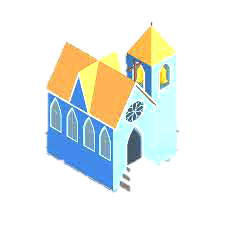 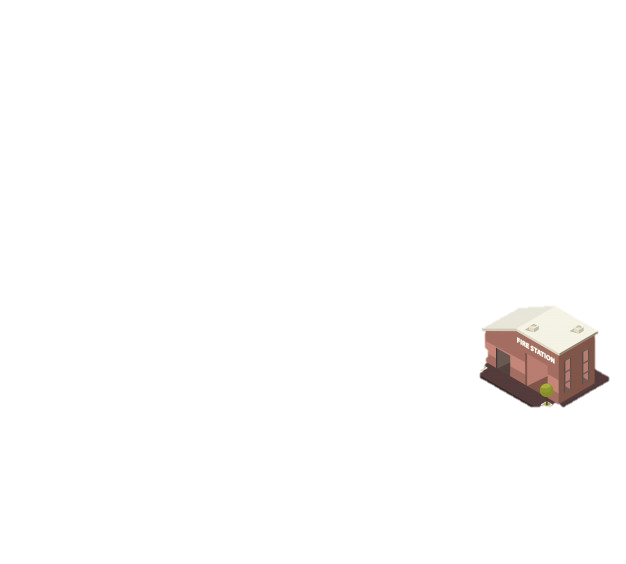 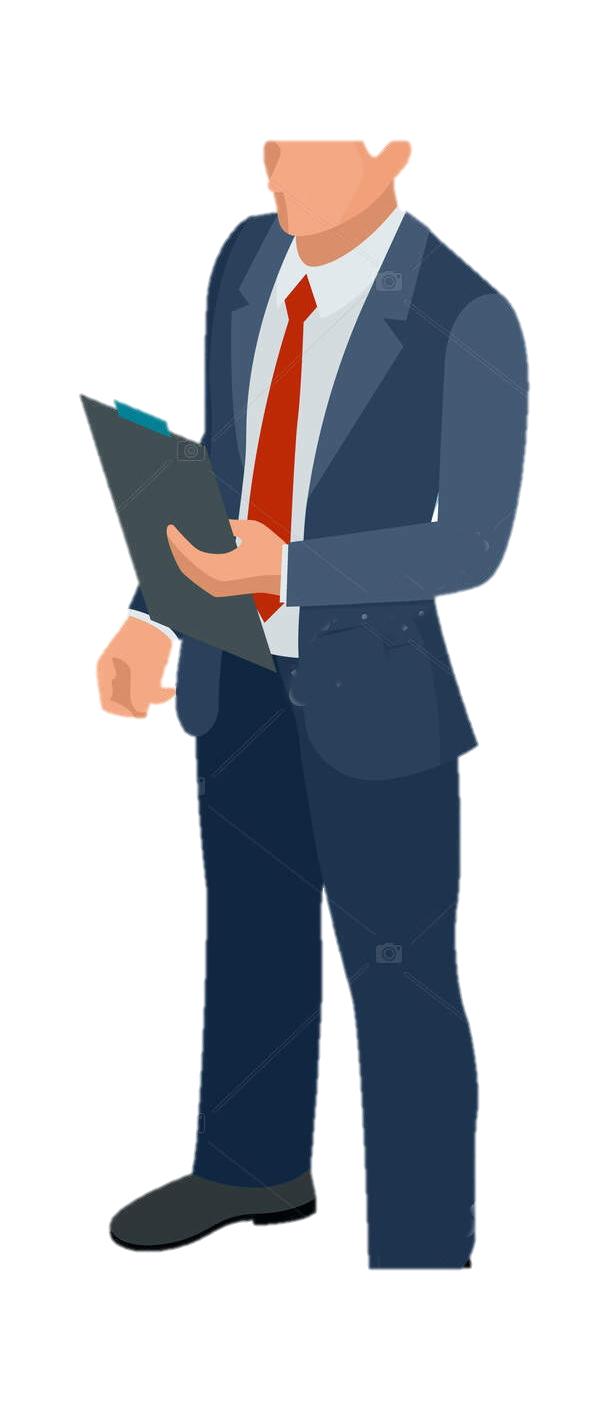 100%
PUNTEGGIO FIORI DI ZAFFERANO
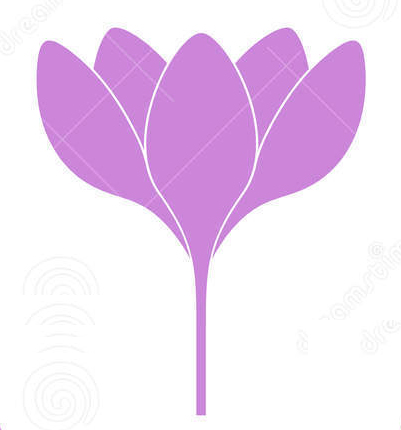 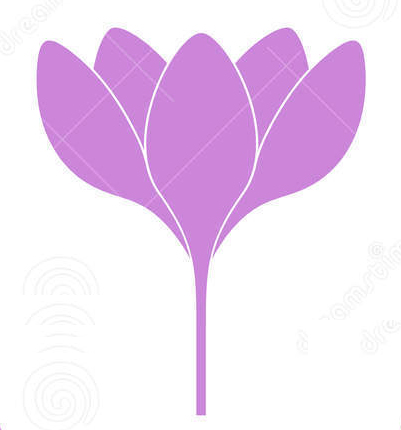 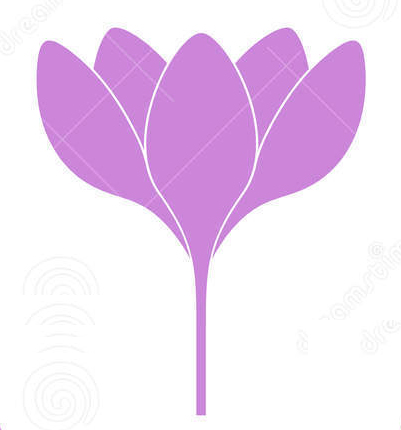 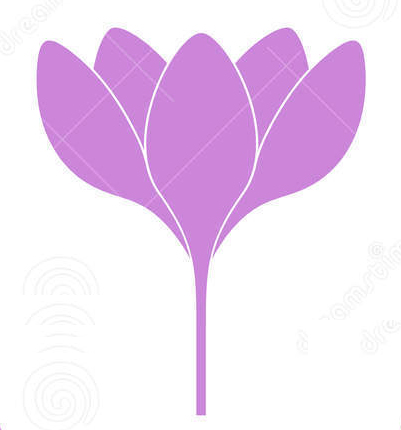 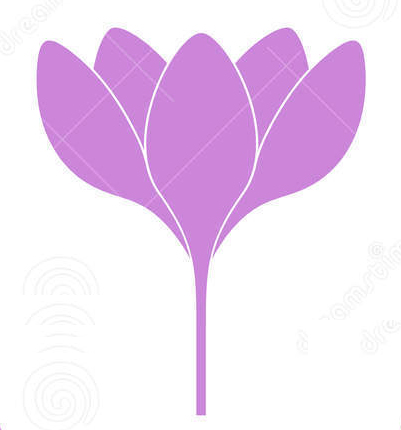 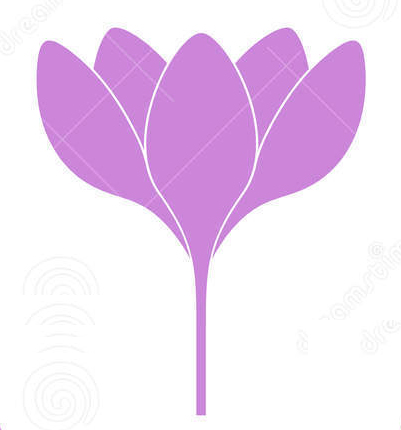 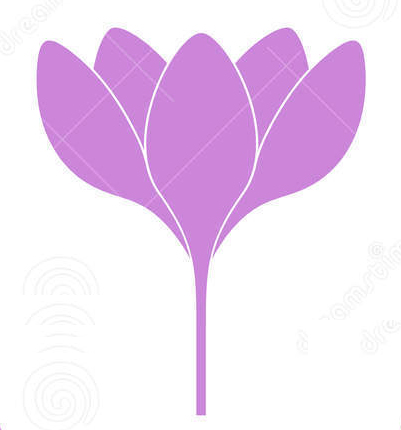 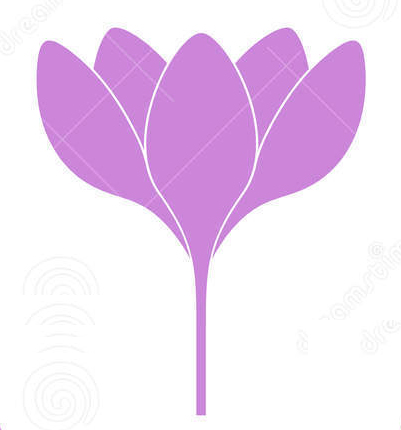 ADELE
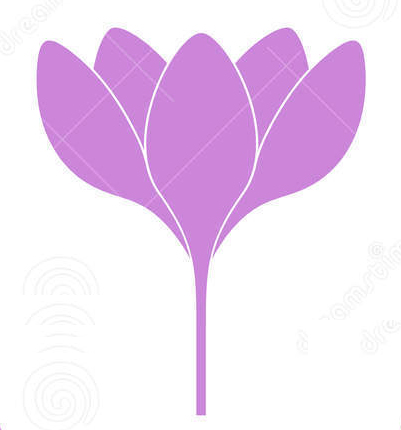 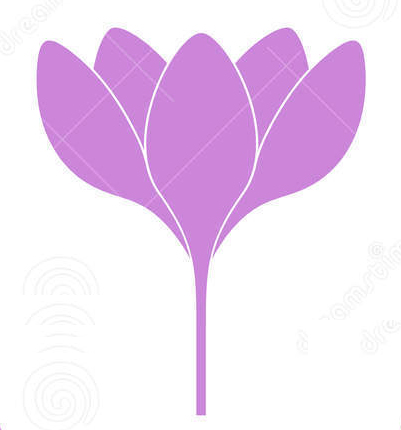 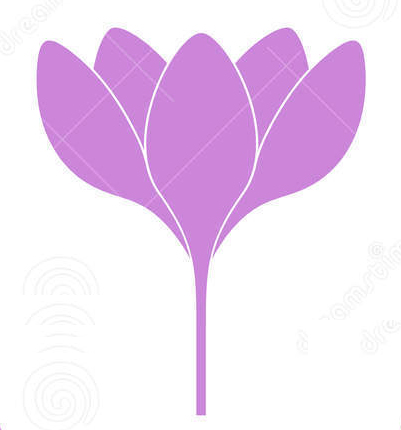 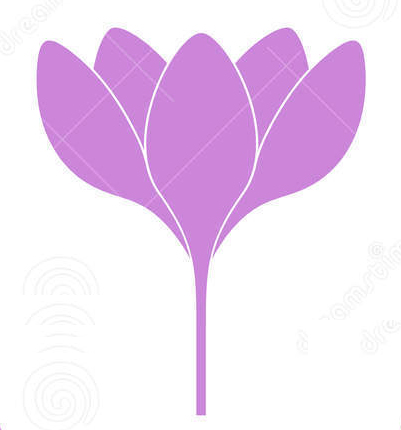 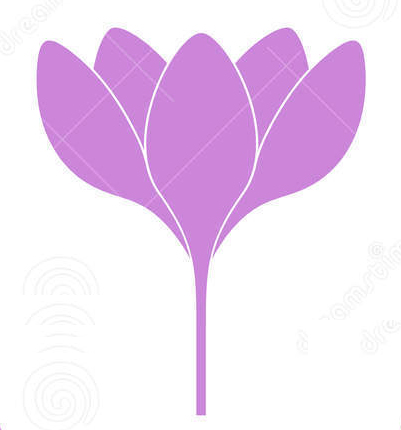 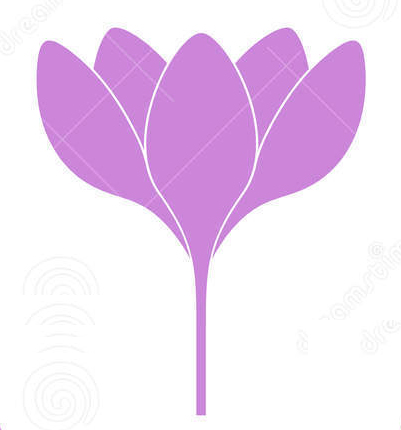 LUCA S
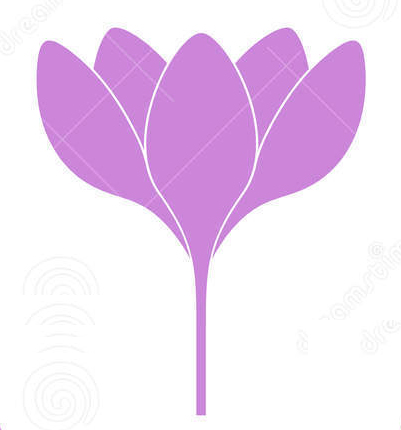 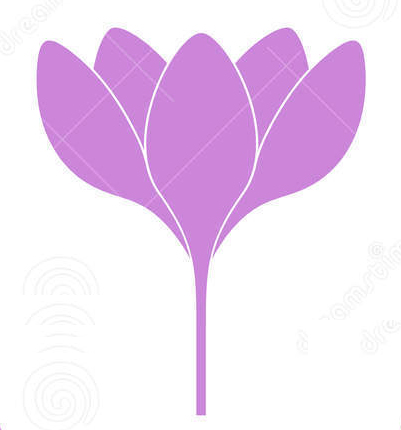 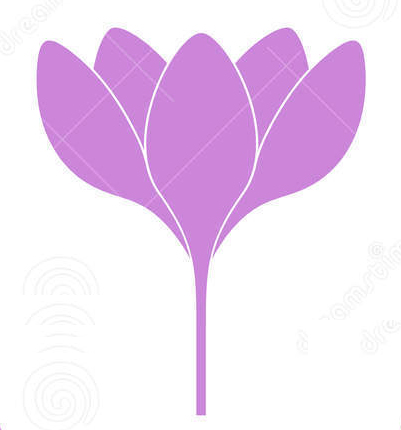 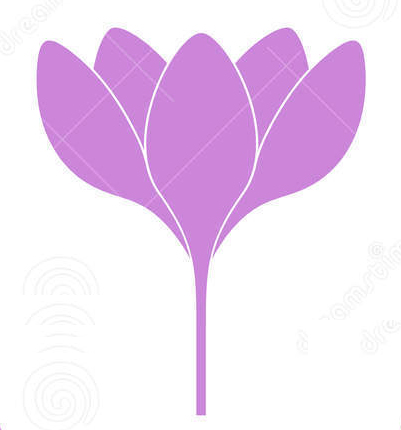 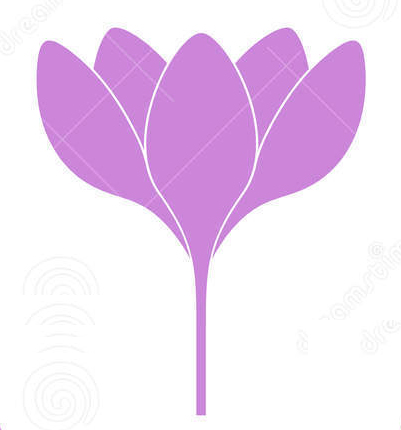 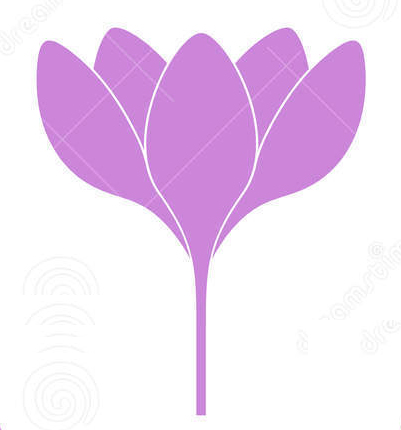 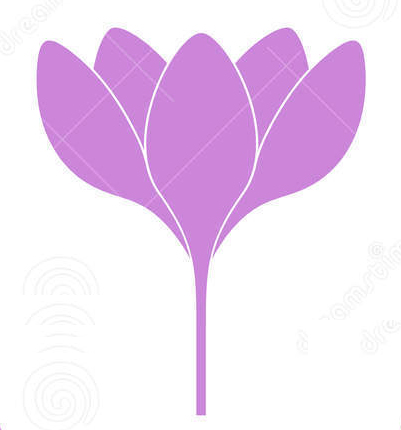 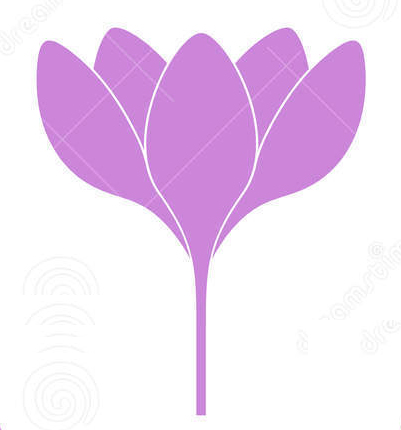 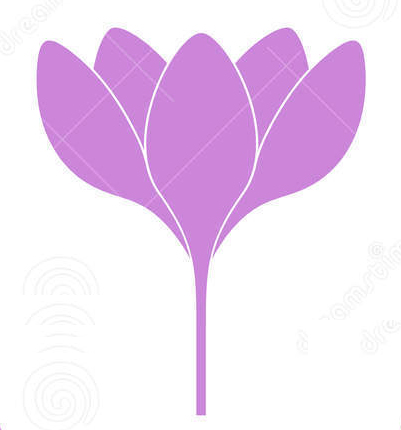 ADELE
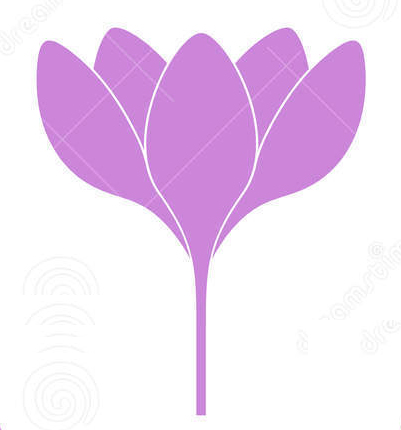 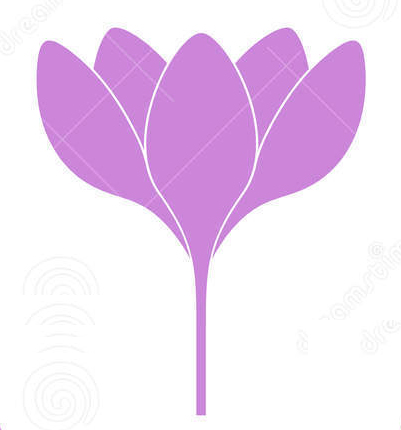 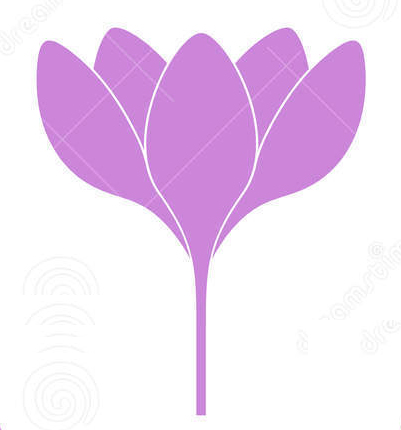 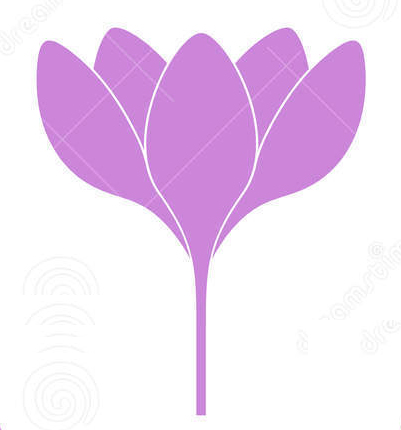 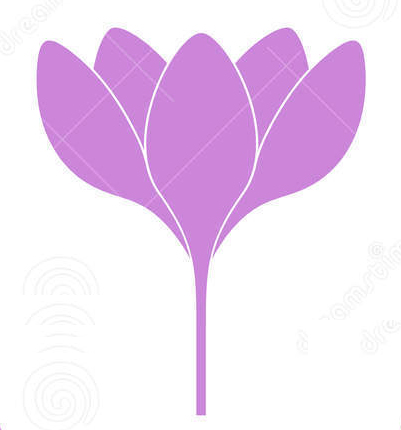 SALVO
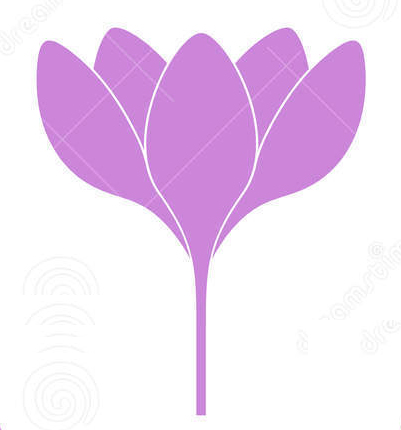 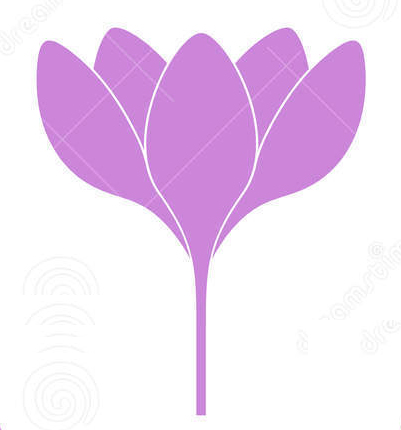 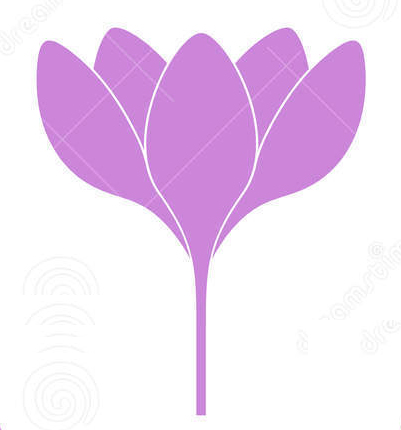 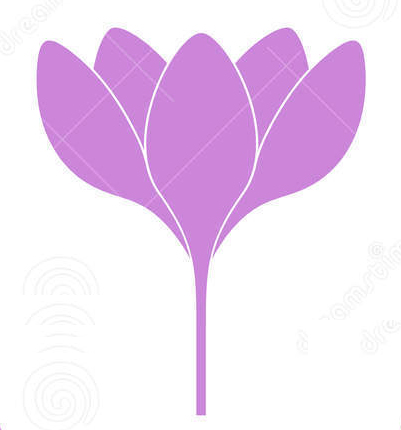 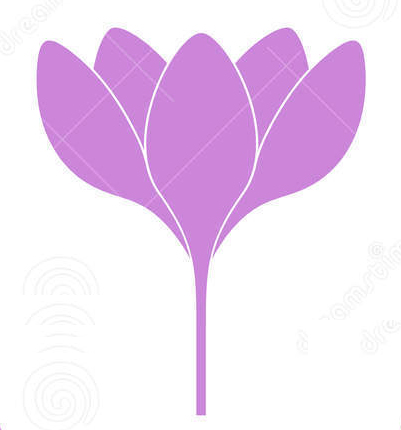 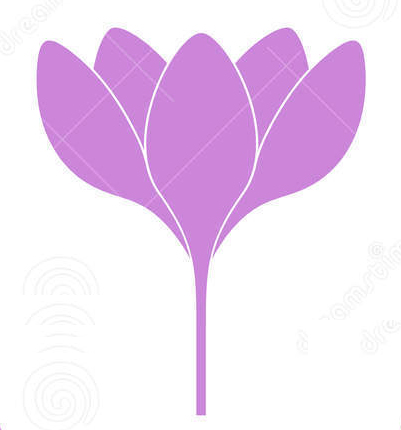 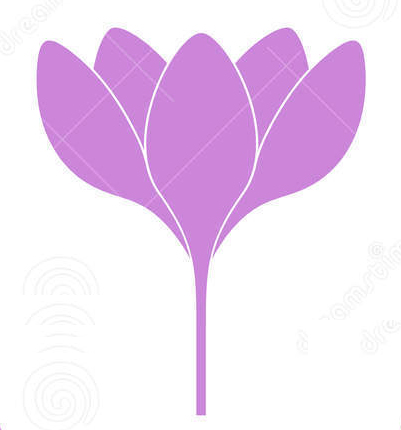 LUCA T
FESTIVAL INTERNAZIONALE DI VIDEOMAPPING E LANDART
“Ho teso corde da campanile a campanile; ghirlande da finestra a finestra; catene d’oro da stella a stella, e danzo.”
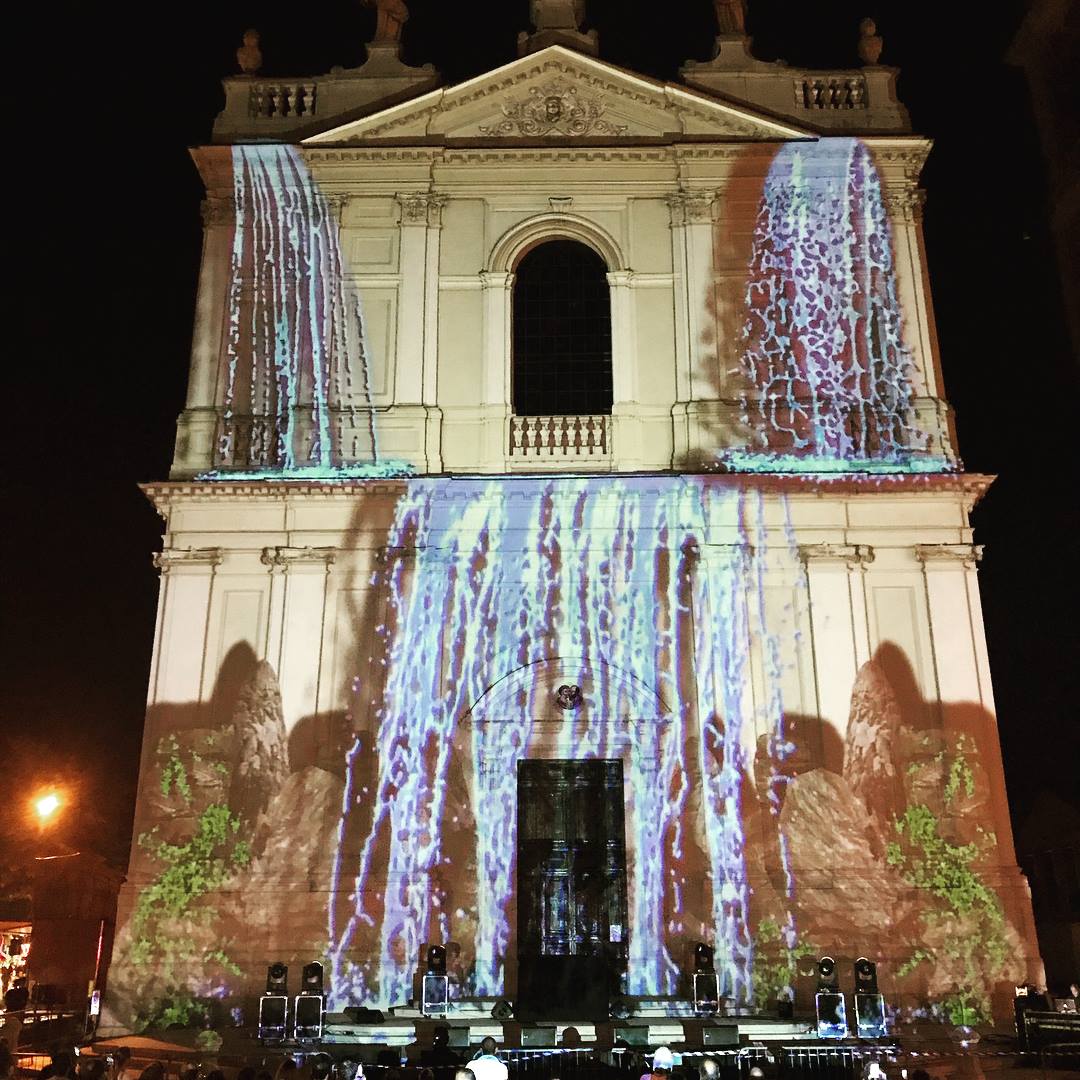 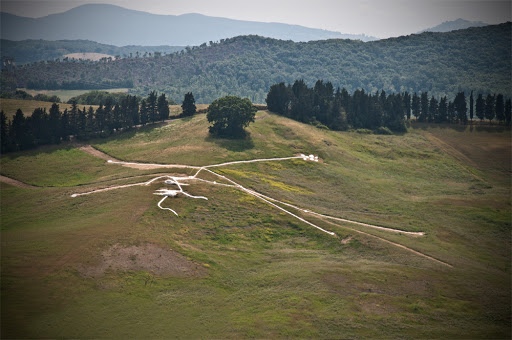 LA COMMUNITY
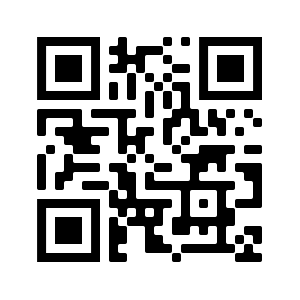 https://arcg.is/11Pfj9
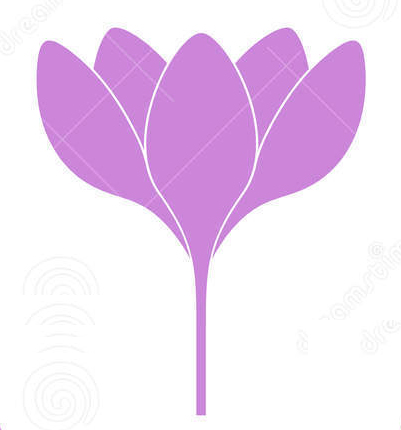 GRAZIE!